NIH xTRAIN Appointments
Jill I. VampolaTraining Grant AnalystResearch Service Core
July 27, 2023
Today’s Objective
Recap last training

NIH xTRAIN Overview
Looking up eRA Commons accounts
Delegation of authority 
Appointments
Training Grant Trainee Policies
Degree Requirements
Citizenship/Eligibility
Years
Trainee Policy
Stipends
Tuition and Fees
Training Related Expenses
Travel
Payback Agreements for Postdocs
What is xTrain?
NIH xTRAIN is part of eRA Commons, an online application that allows PD/PI’s, admin, and trainees to access & share grant info
Allows institution users to enter data, route and submit forms such as:
Re-Appointments
Amendments
Termination Notices
PHS 416-7
Appointments PHS 2271
Agency staff use xTrain to review and process the appointments & terminations that are submitted
xTrain Codes
For Appointments:
T32, T34, T35, TL1, T15 
KL2, K12 (Career Development)
R25 (Research Education)
For Termination Notices:
T32, T35, TL1
F30, F31, F32, F33 (Individual Fellowships)
xTRAIN does not support Payback Agreements. It must be 	downloaded, printed, signed and send via USPS
Please note:  Not all activity codes except both in xTRAIN, will 	have to send USPS, not all appointments require a termination 	notice
X-TRAIN Roles
X-train requires the user to have an eRACommons account and a designated role

Principal Investigator (PD/PI)
Business Official
Delegate (ASST)
PD/PI Role
Responsible for overall direction of the training program

Selects and Appoints Trainees, Amends Appointments (when necessary), and initiates Terminations

Also refers to individuals that have applied for or received individual fellowship (F30, etc) awards
Business Official (BO) Role
Research administrator who has signature or other authority related to administering training grants

BOs are the only users with the authority to submit Termination Notices on behalf of the institution for TG’s
PD/PI Delegate (ASST role)
Person, delegated by the PD/PI, with the authority to perform xTrain-related functions on his/her behalf
Same actions and notifications as PD/PI except for the ability to submit Appointments to Agency
Admin needs NIH eRA commons account
Assigned ASST role
PI Needs to delegate xTRAIN authority to admin
Before you begin the appointment…
Look up to see if they have an eRA commons account
Check to see if they have prior NRSA Support
Admin will need delegation from your PD/PI
Field of Training
Period of Appointment
Stipend Level
(amount will be auto populate)
[Speaker Notes: ENTER look up here from Biosketch PPT]
eRA commons Account lookup
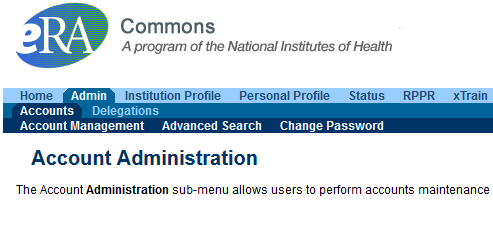 Anyone who has eRA Commons role of AO or SO can verify user ID’s in Commons – can search within or outside our organization
Check to see if trainee has an account
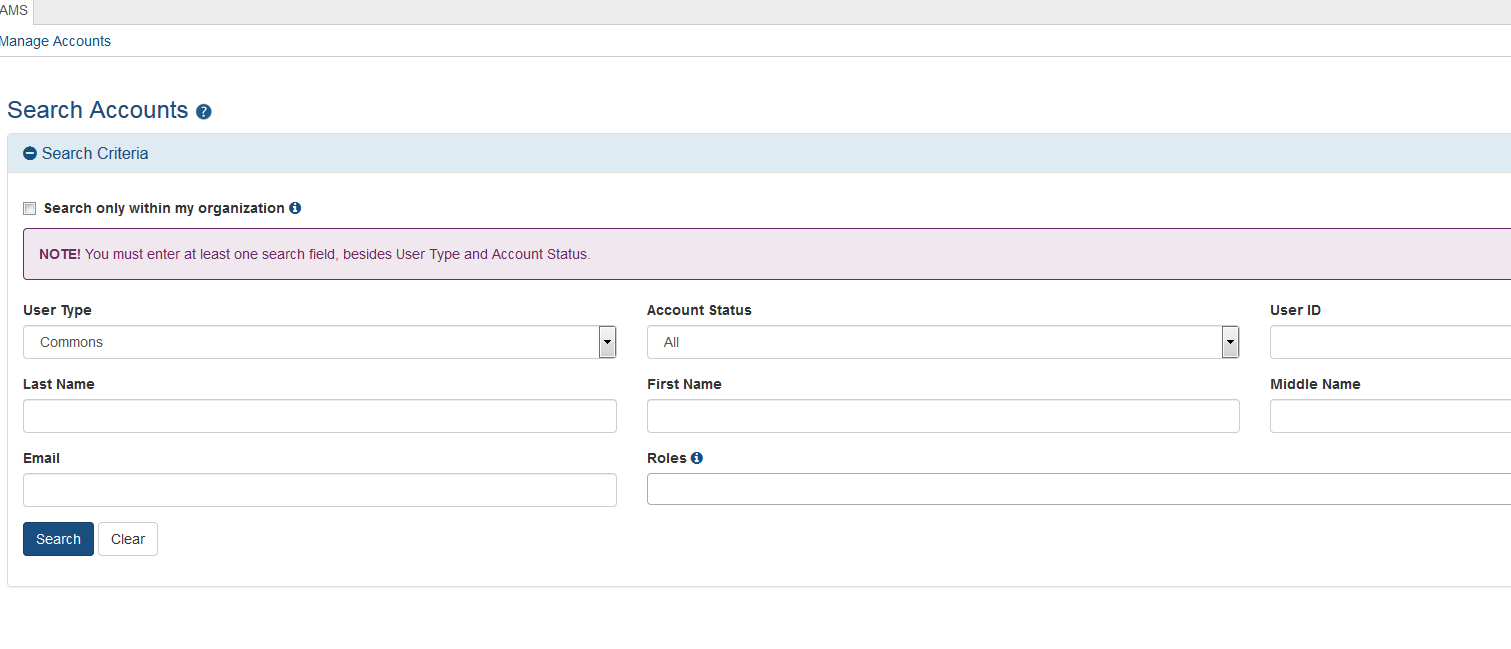 Check to see if trainee has an account
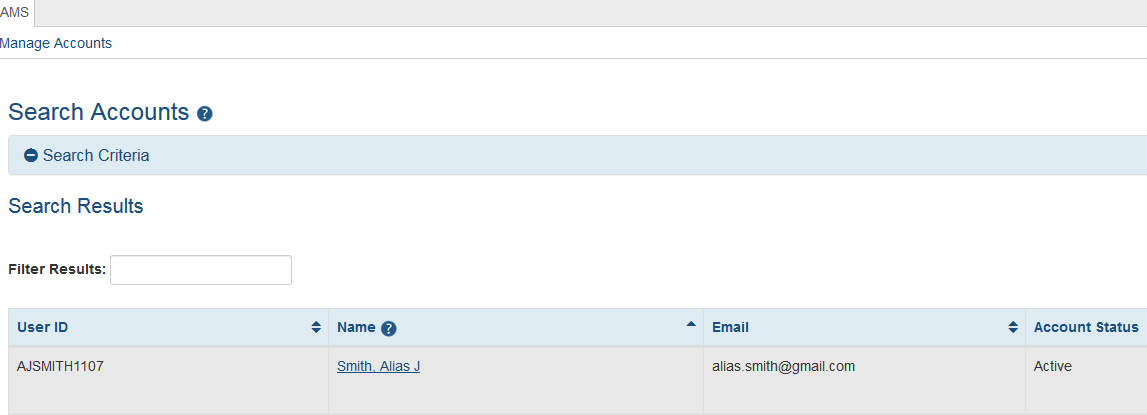 Check prior NRSA support
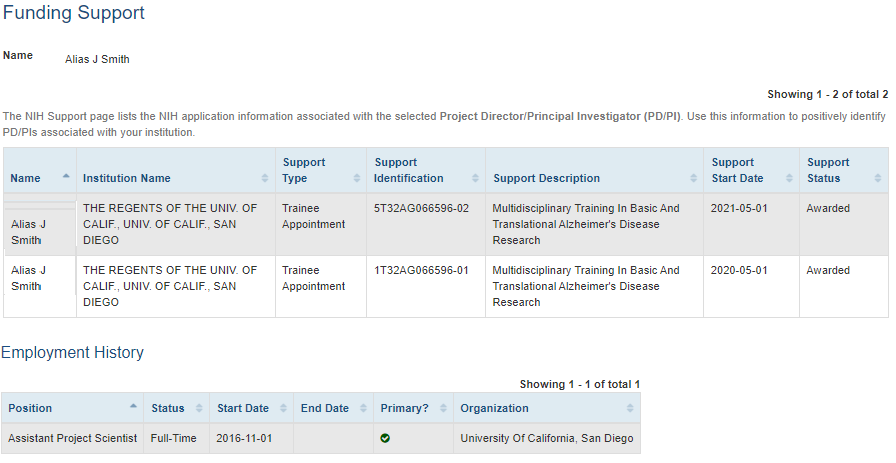 Predoc – 5 year Max, Postdoc 3 year Max
Need eRA Commons Account for yourself or a trainee?
Health Sciences:  Elizabeth Tang at e8tang@ucsd.eduGeneral Campus: era-commons@ucsd.edu 
Information needed:
Full Name
Choose a username
Email address (for trainees use a personal account)
Role (ASST)
Preferred User name (6-20 characters)
https://blink.ucsd.edu/research/preparing-proposals/sponsors/federal/nih/index.html#Registration-in-eRA-Commons
Delegation of Authority
Delegation of Authority
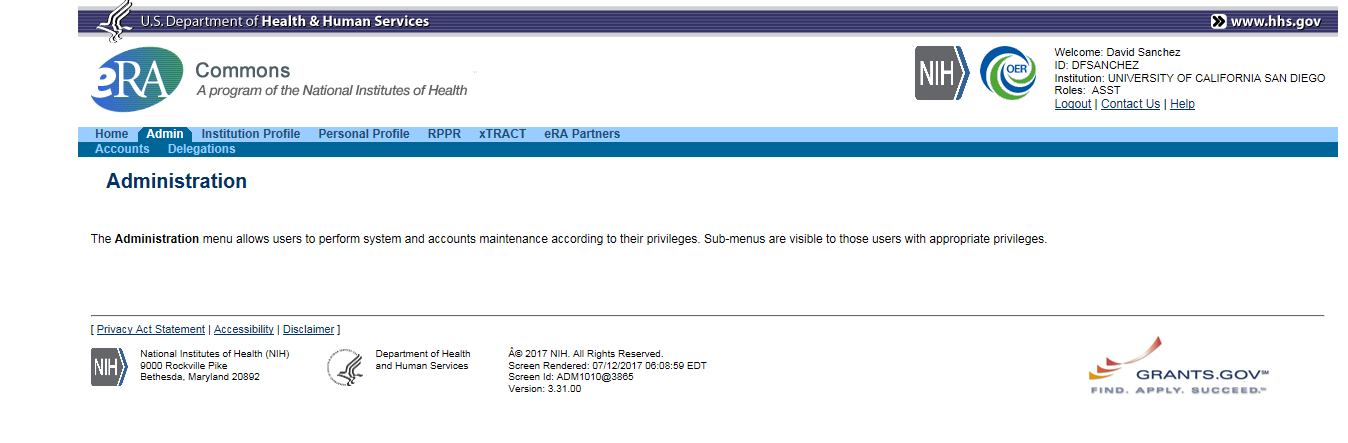 Anyone who has eRA Commons role of ASST – only within our organization
Delegation of Authority
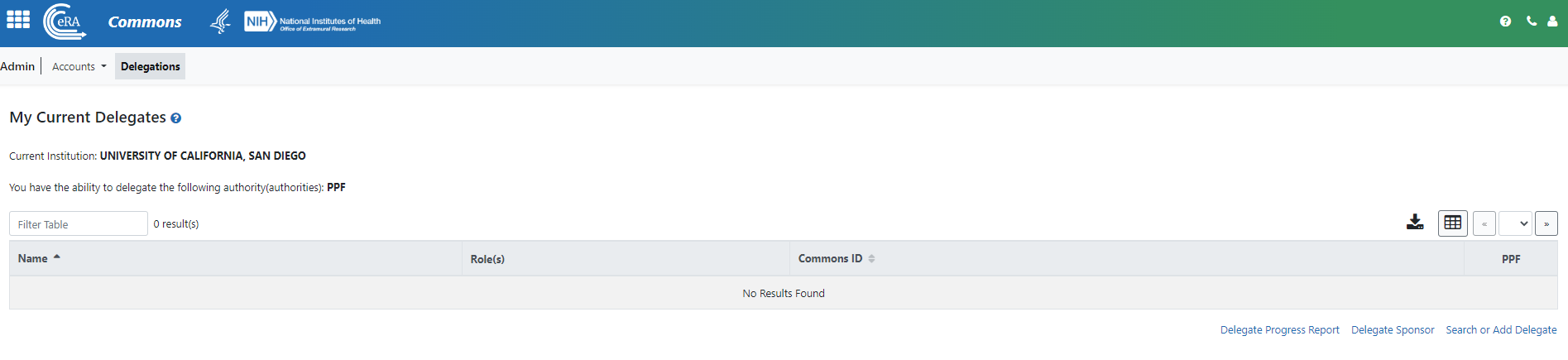 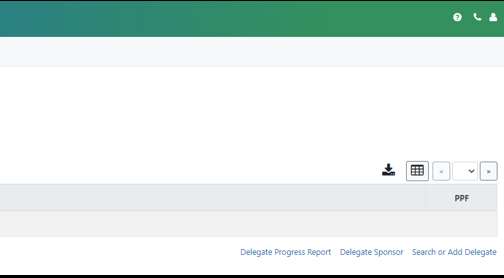 Delegation of Authority
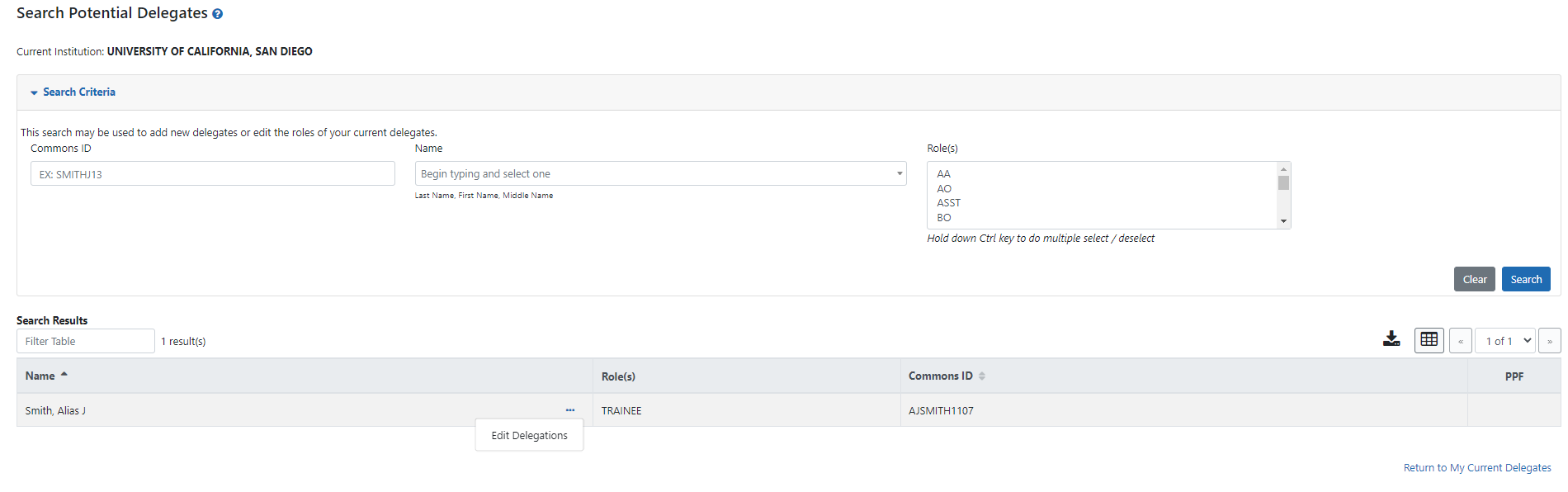 Delegation of Authority
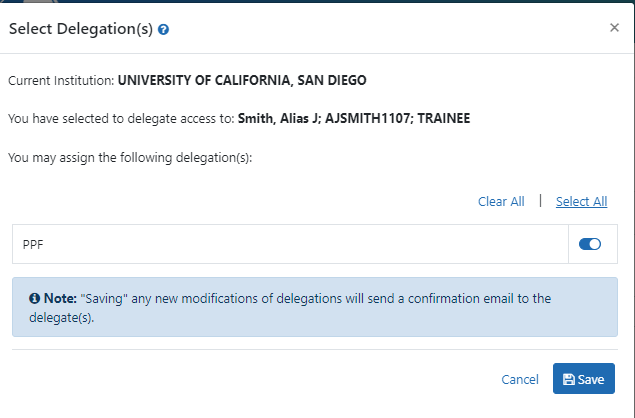 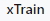 How to Login into xTRAIN
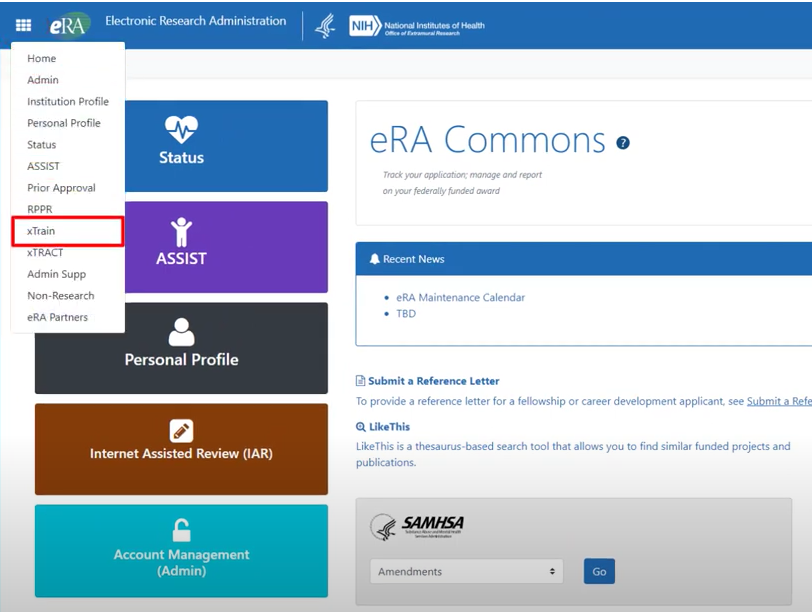 Process / Workflow
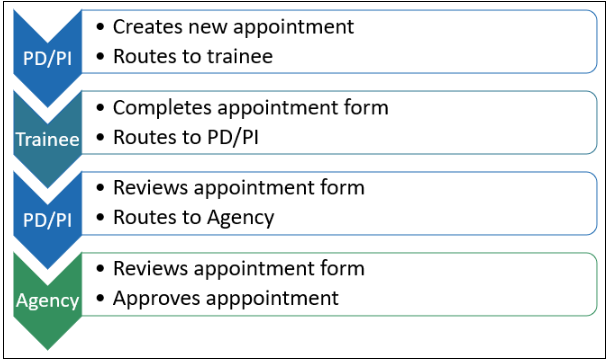 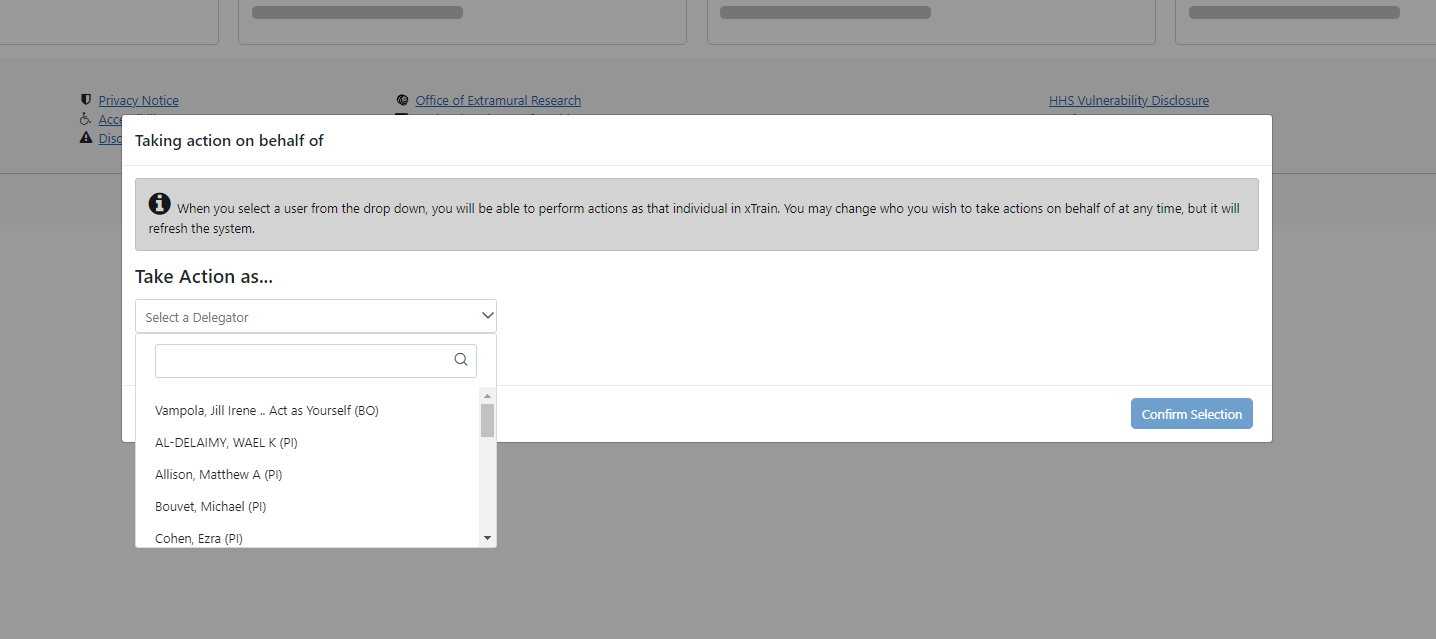 Type in PI last name or grant number
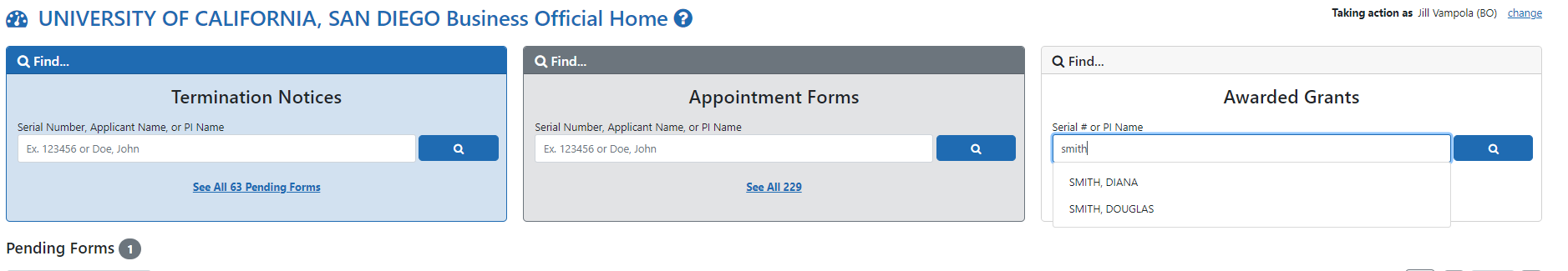 Click the hyperlinked grant number to display the Trainee Roster screen
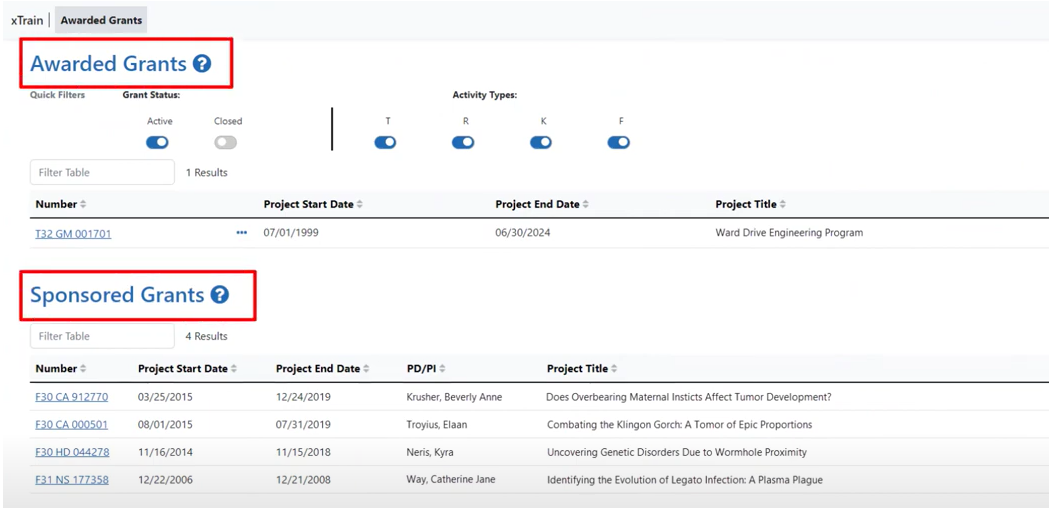 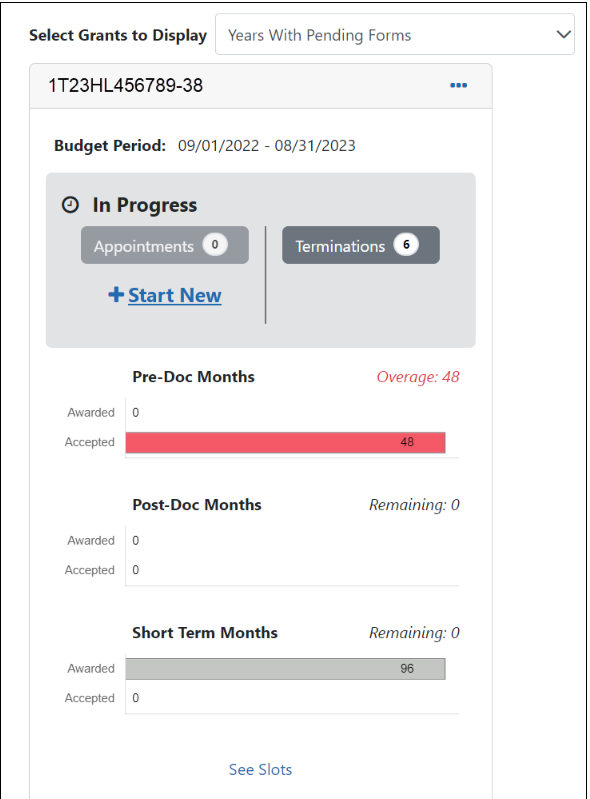 Click the Start New link under Appointments
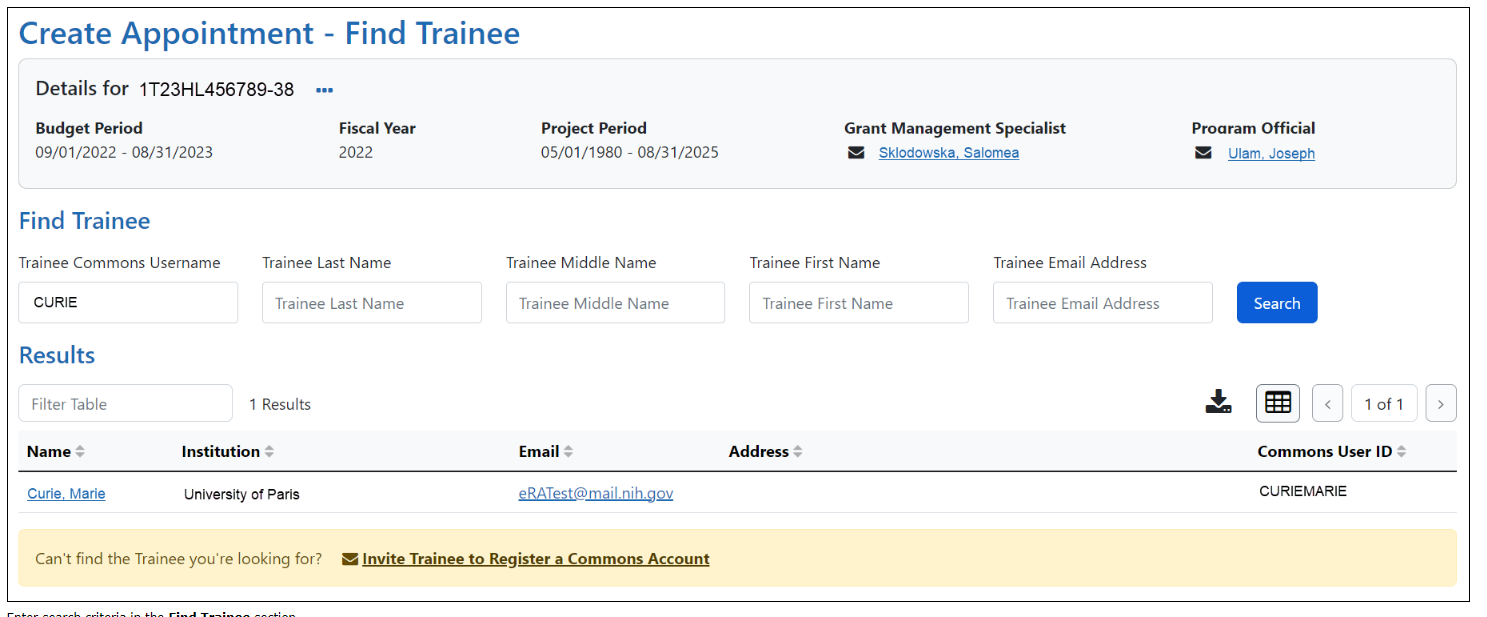 If the trainee is not listed, click the Invite Trainee to Register a Commons Account link, complete the form, and click the Send Invite button
If the trainee is listed, click the trainee's hyperlinked to continue
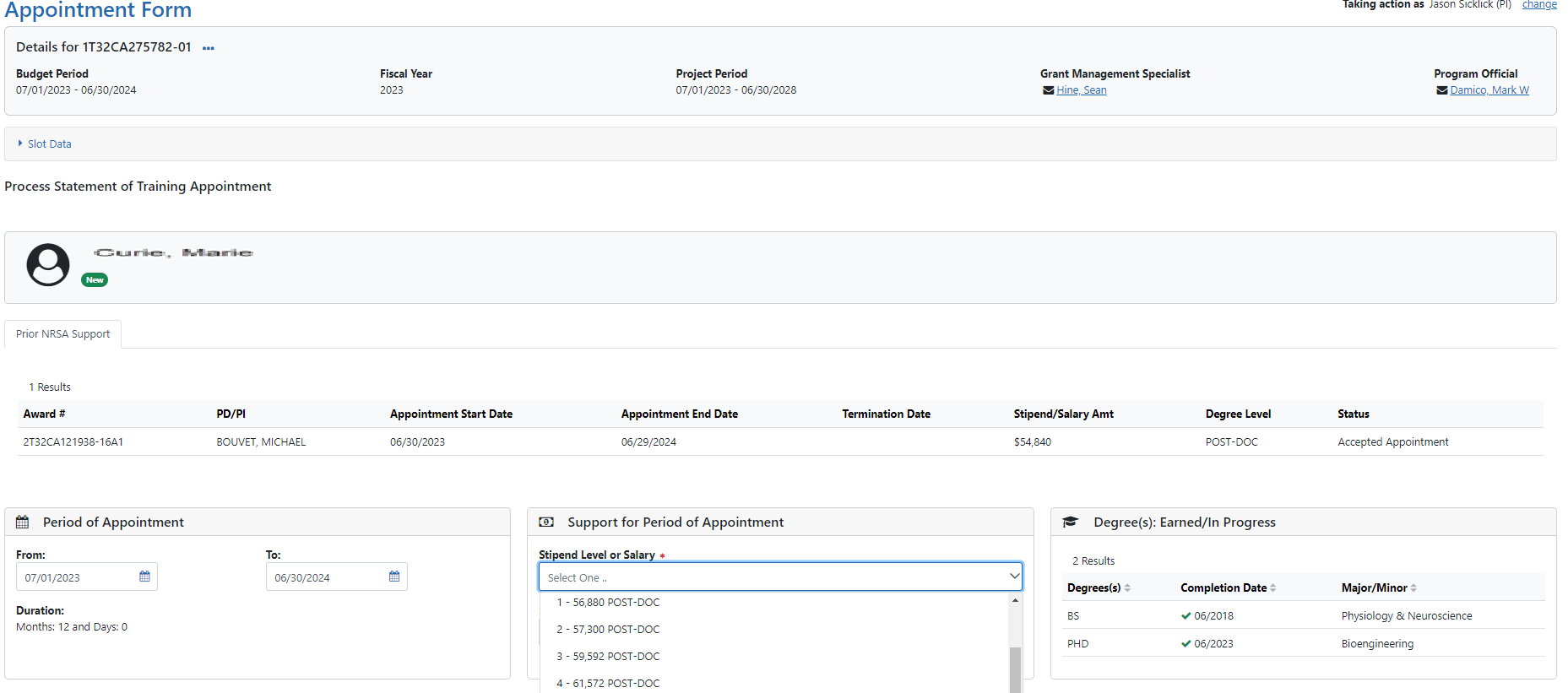 Some fields are prepopulated from the trainee’s eRA Common’s profile
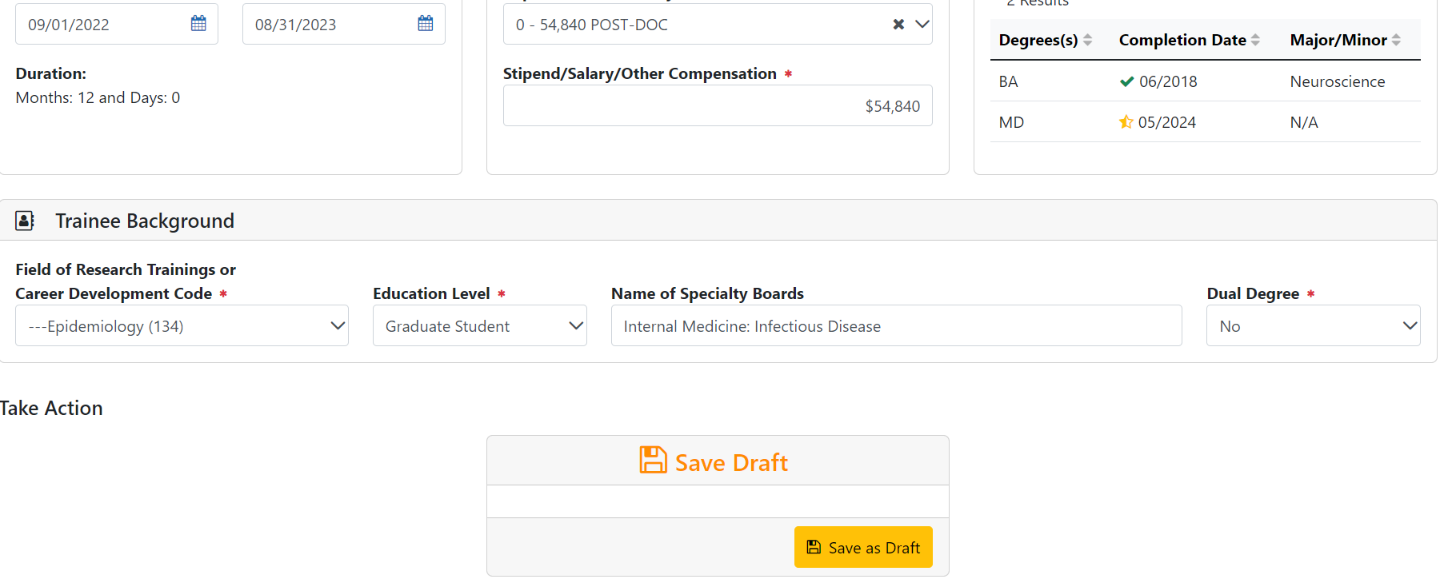 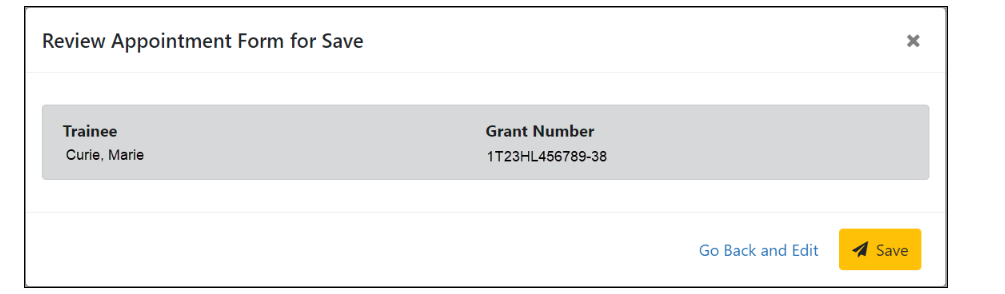 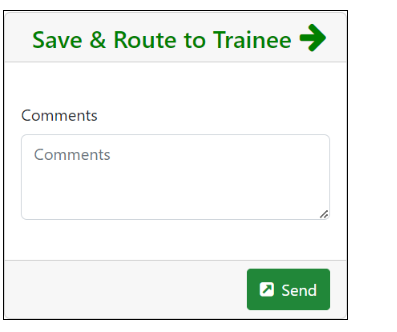 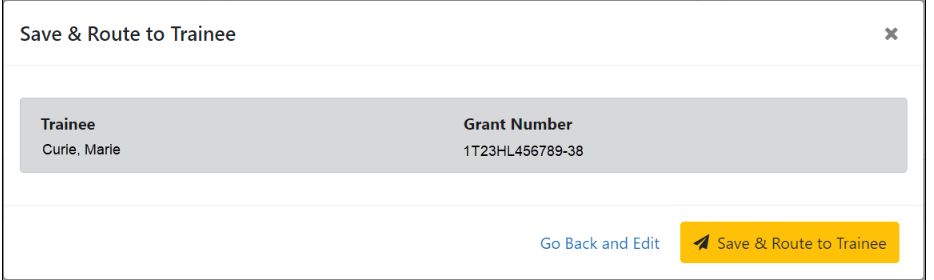 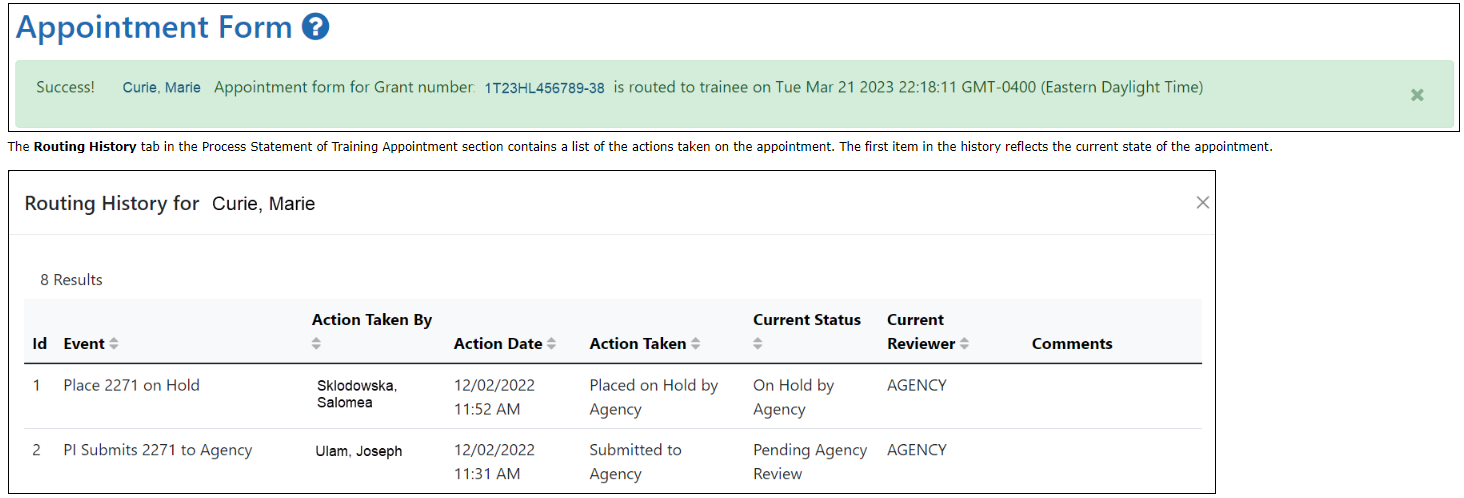 Appointments are synchronized into XTRACT. If appointments are made via xTrain, those appointments will be reflected on the RTD in XTRACT.
Trainee processes form
After receiving an email about the appointment and logging into xTrain, the trainee reviews and completes the info







The trainee then routes the Appointment Form back to the PD/PI
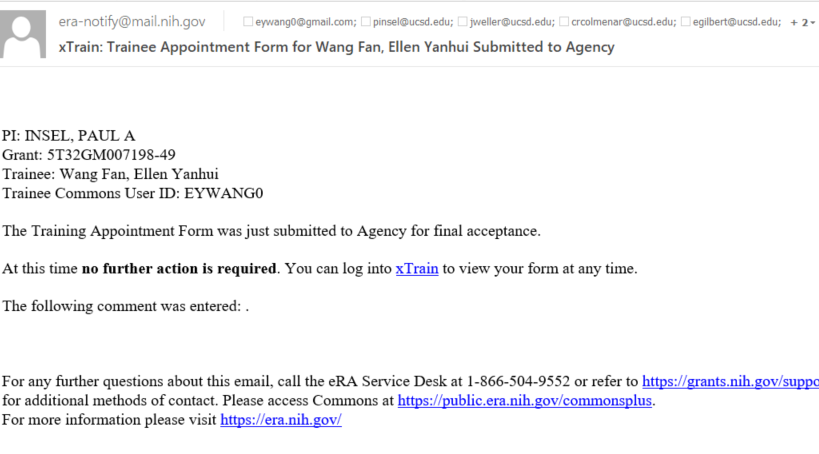 You will receive an email when the trainee has reviewed and completed the form and routed it back to you
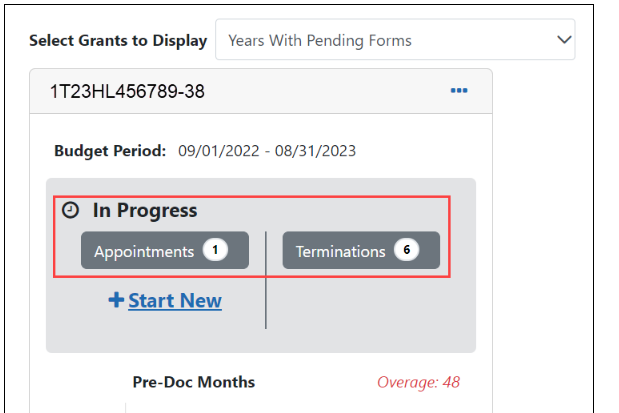 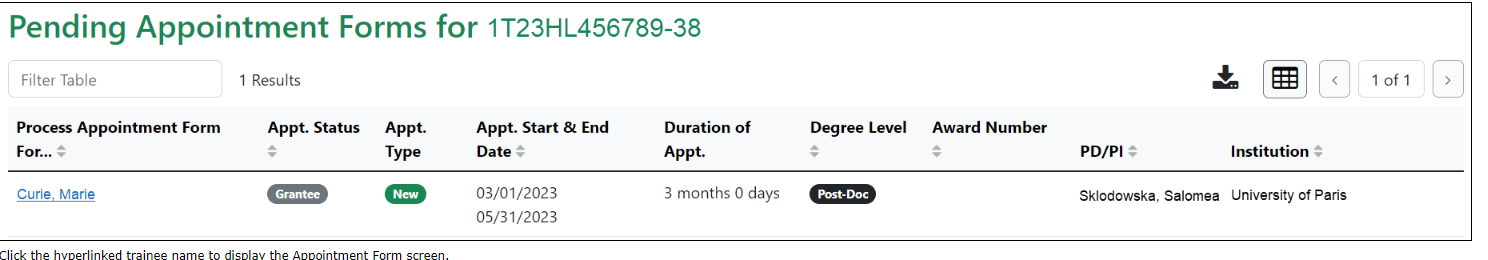 Status of the appointment is changed to Pending Agency Review
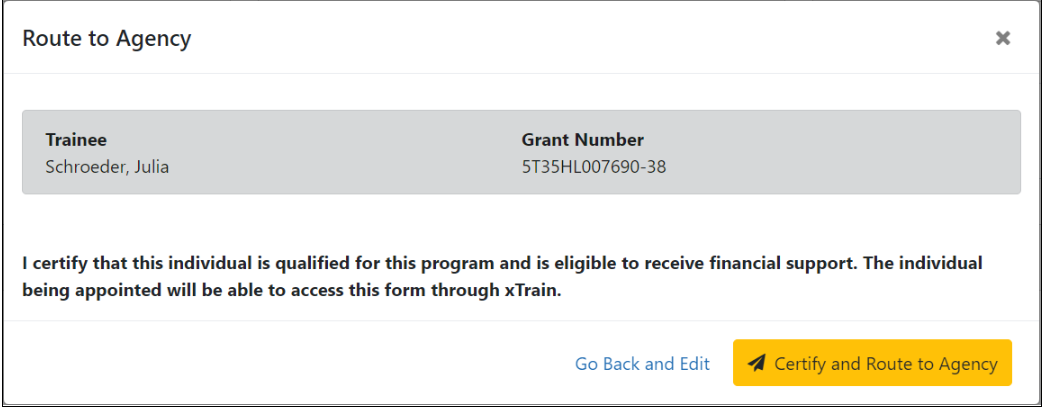 For Postdocs entering their initial year of NRSA support, don’t forget to mail the original signed Payback Agreement to NIH
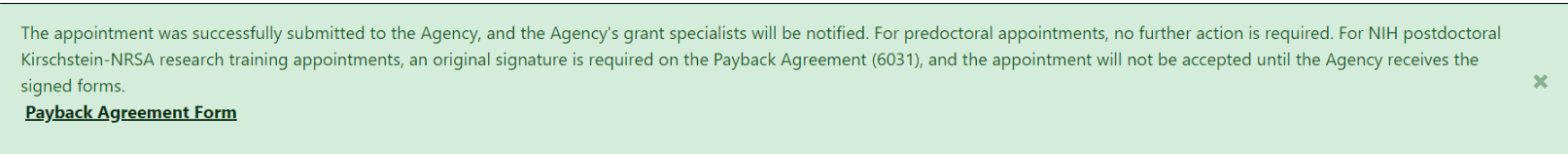 Pre-doc Appointments – No further action is needed, unless confirmation of permanent residency status is required
Status types for appointments
Pending Agency Review
On hold by agency 
On hold by agency – Awaiting Paper Signature - Other reason such as waiting on permanent residency card or payback
In Progress PI
In Progress Trainee
Accepted
Terminated
In Progress Trainee
In Progress PI
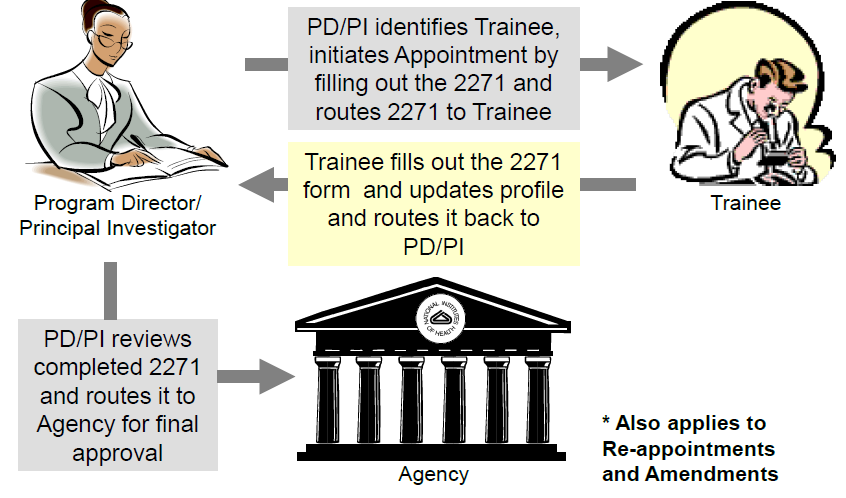 AppointmentsReappointments
Pending Agency Review
Accepted
FAQ’s
Q.  At what point can I use xTrain to make appointments for a new budget year?
The link for making a new appointment will be available as soon as the Notice of Award for the new budget period has been issued
Q. If a PD/PI delegates authority to an assistant (ASST), can that assistant perform all the same functions and receive the same notifications as the PD/PI?
A. The assistant can perform all the same functions and receive the same notifications as the PD/PI, except for submitting appointment forms or termination notices to the agency
FAQ’s
Q. I am appointing a trainee for a new fiscal year, but the stipend dropdown menu is only providing me the old stipend amount
A. The stipend level dropdown menu is based on the budget year of the grant period and not the appointment period of the trainee

Example: If a trainee appointment start date is 02/01/2023 but the budget start date of the Grant is 06/01/2022, the stipend to be paid would reflect FY22's stipend level.
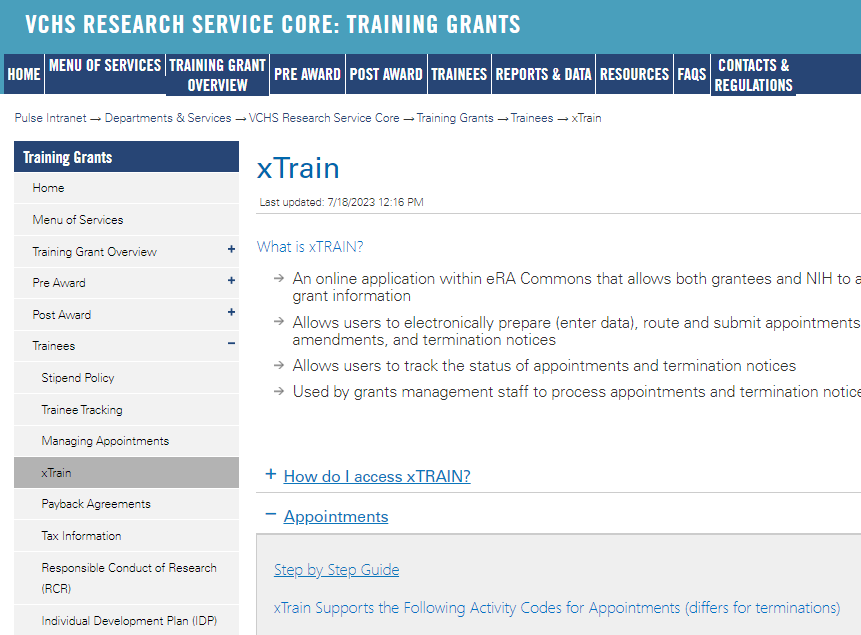 Resources
https://pulse.ucsd.edu/traininggrantsAD credentials required
[Speaker Notes: If you need to remember one thing.. Its the TG website.]
Coming up Next Week	
8/3/23 
*xTRAIN Terminations, Amendments and Reappointments*
Feedback
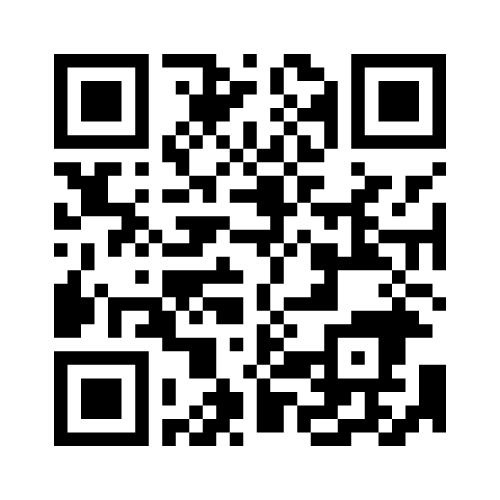